Kütüphane
Okulun Kalbi Kütüphaneler
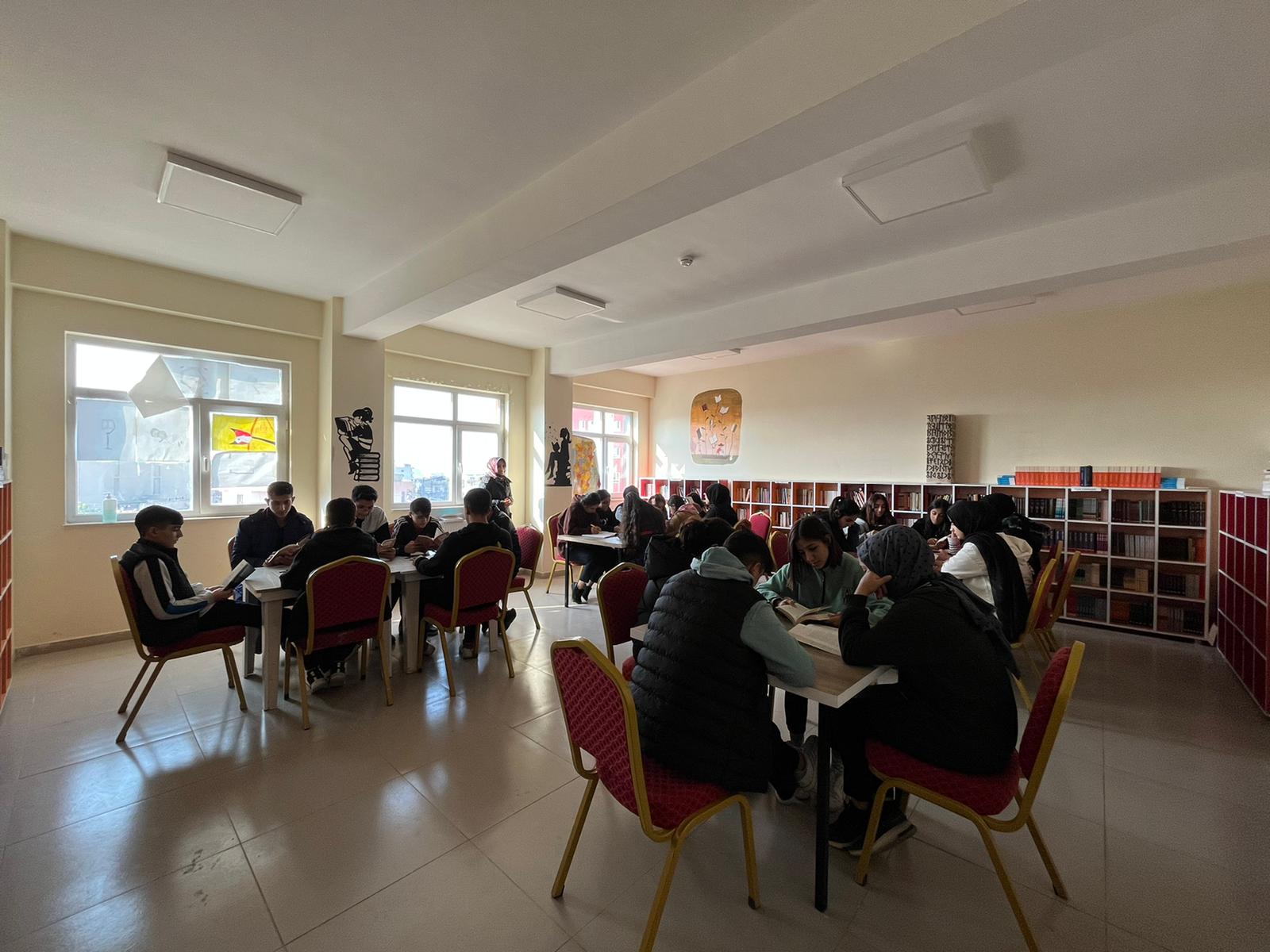 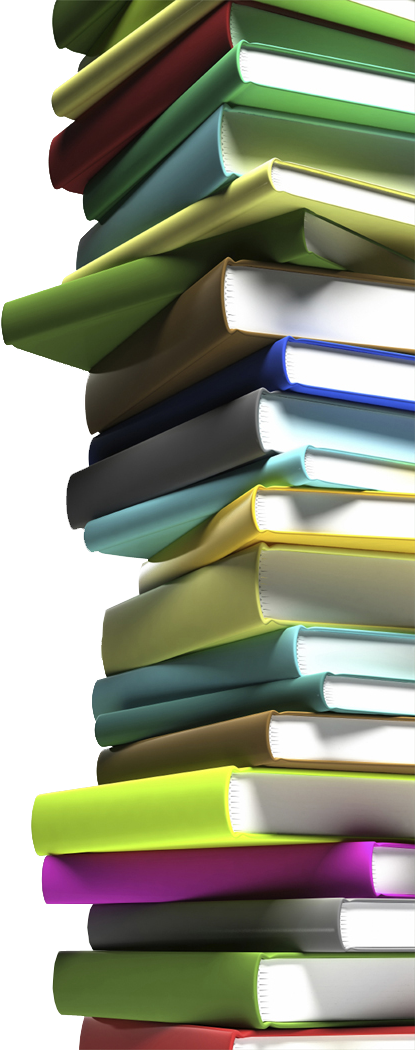 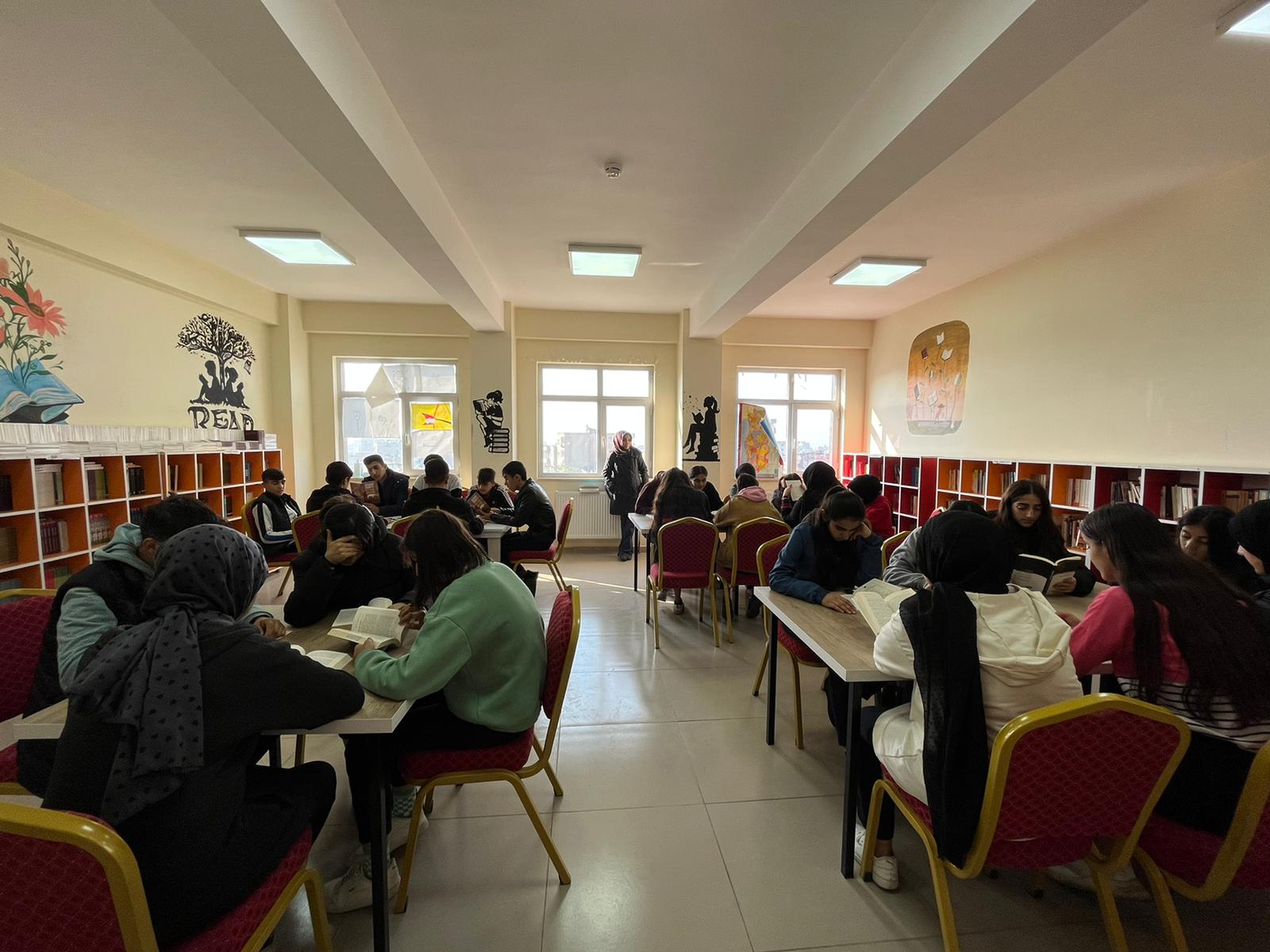 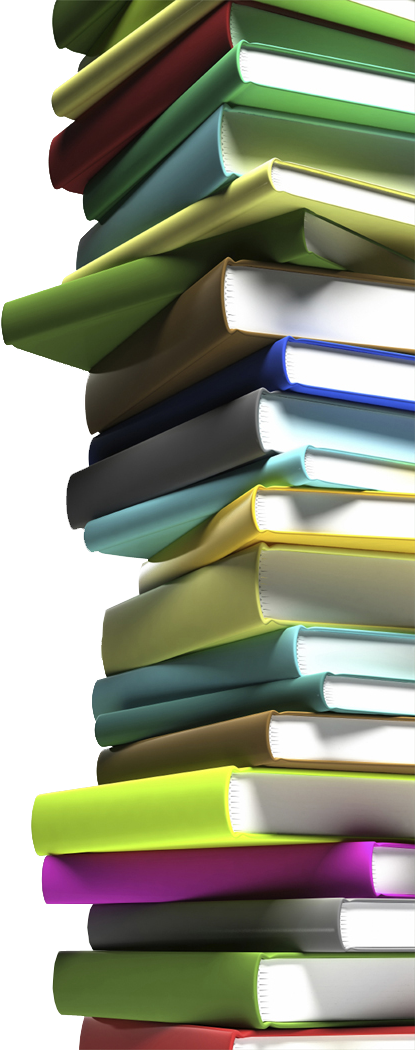 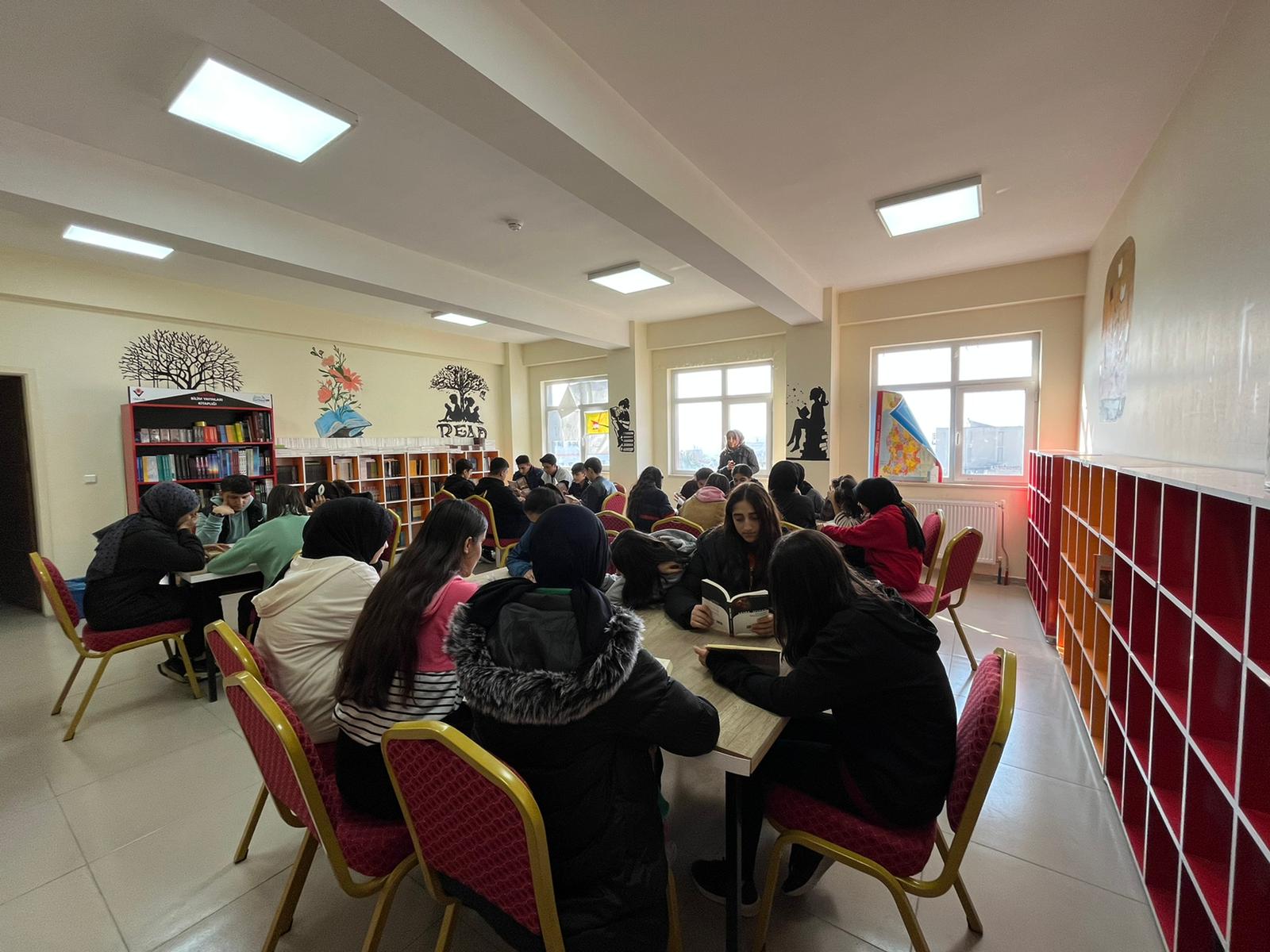 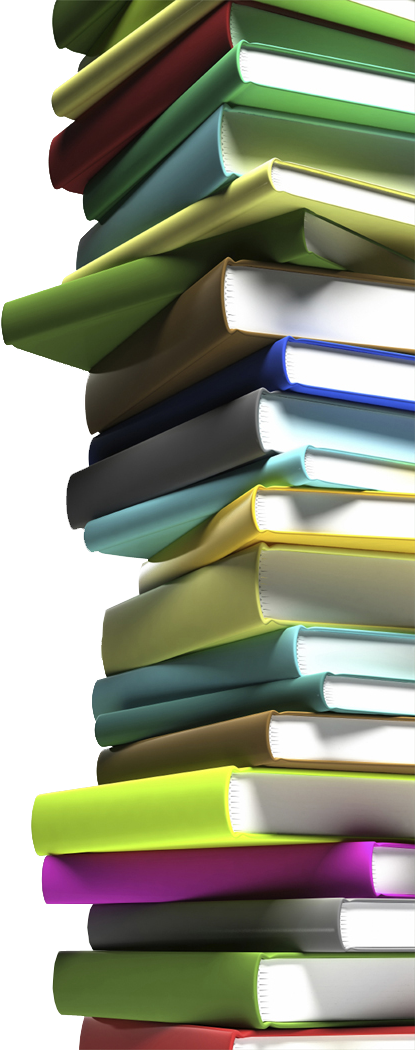 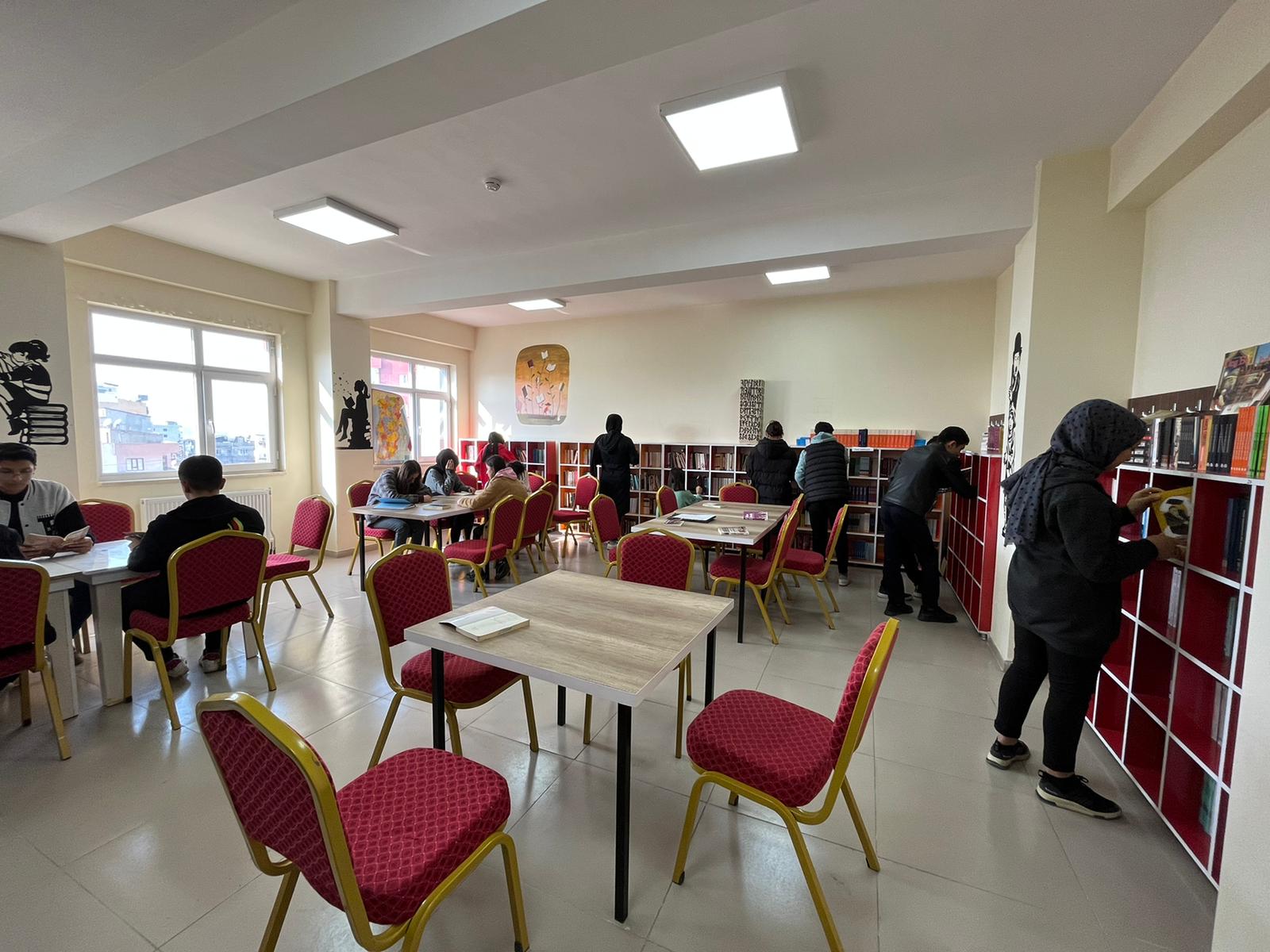 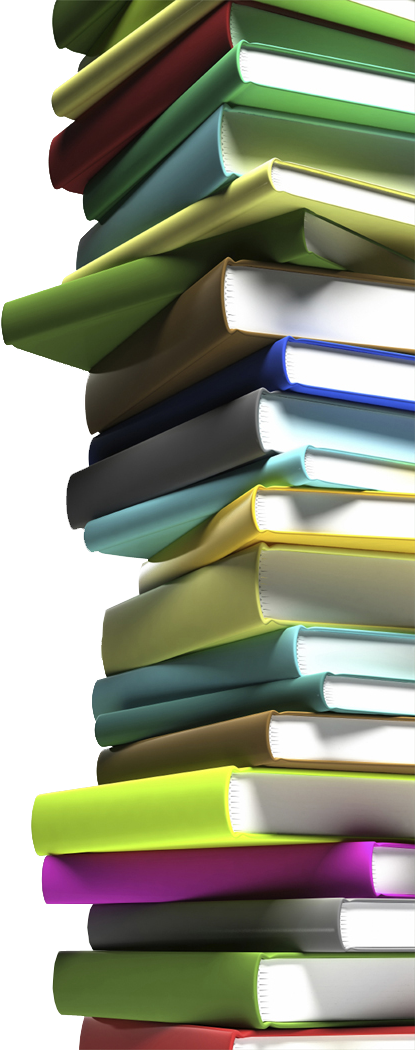 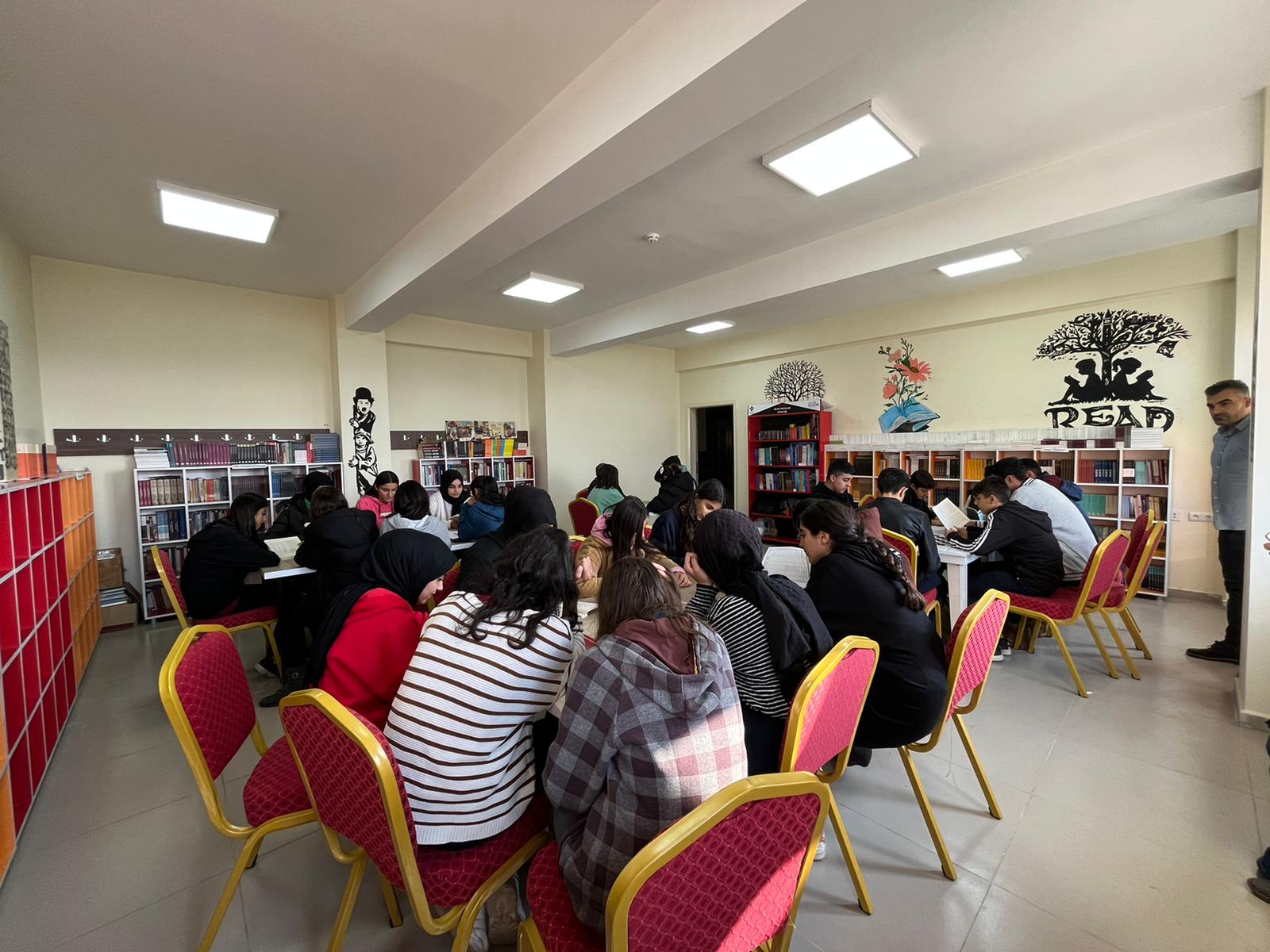 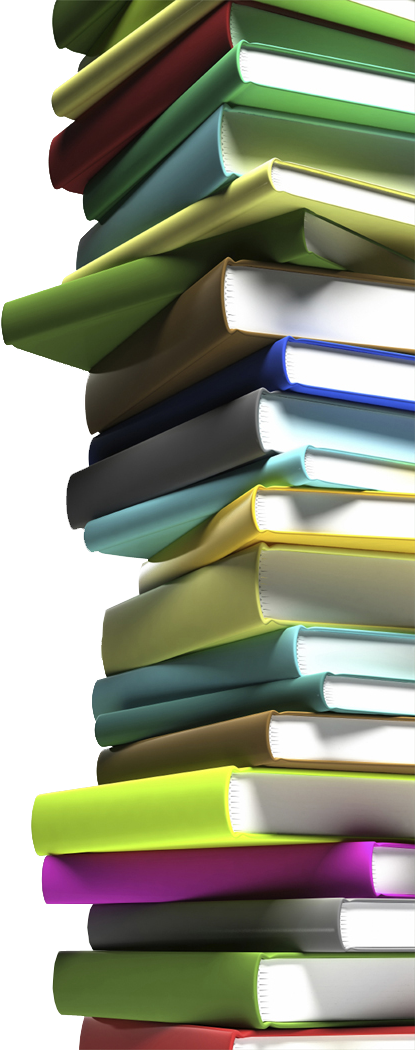 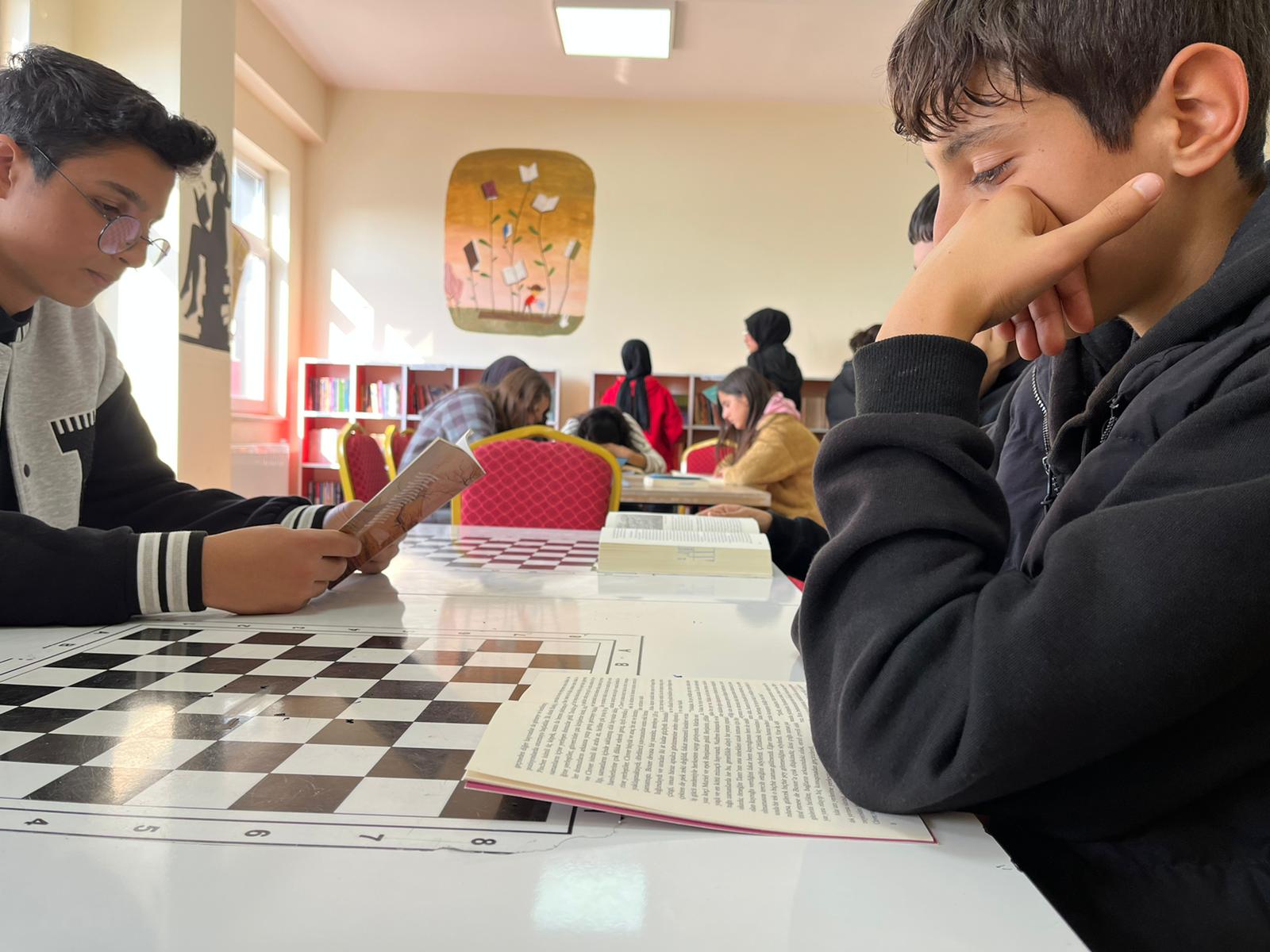 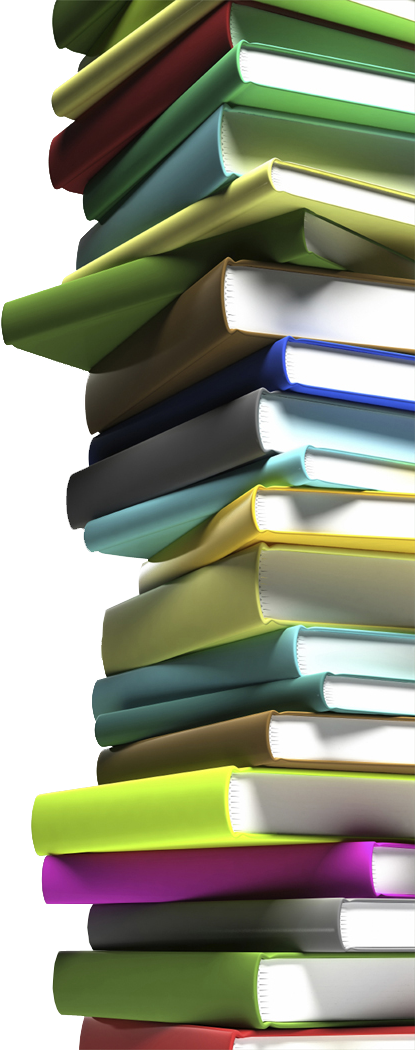 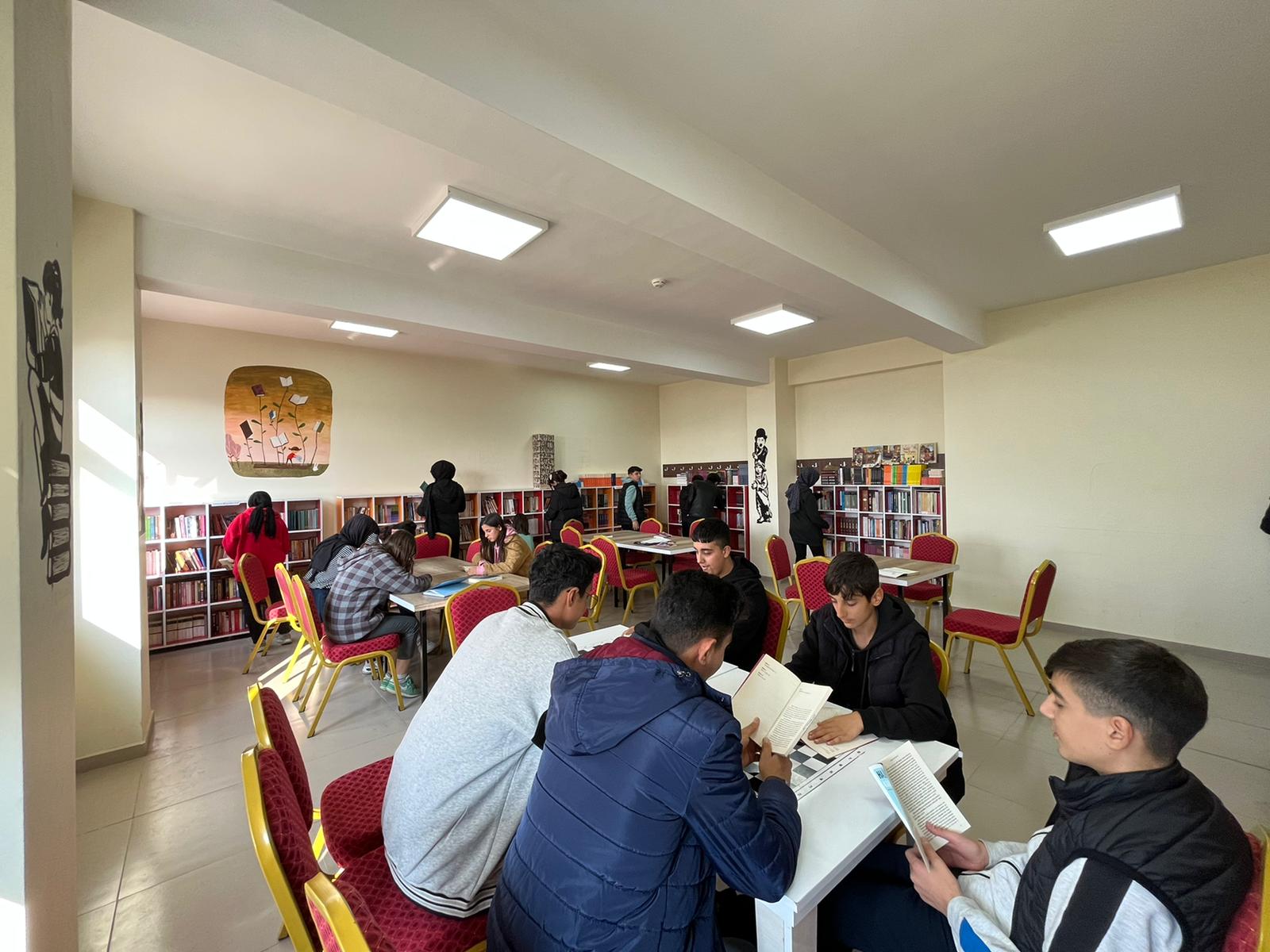 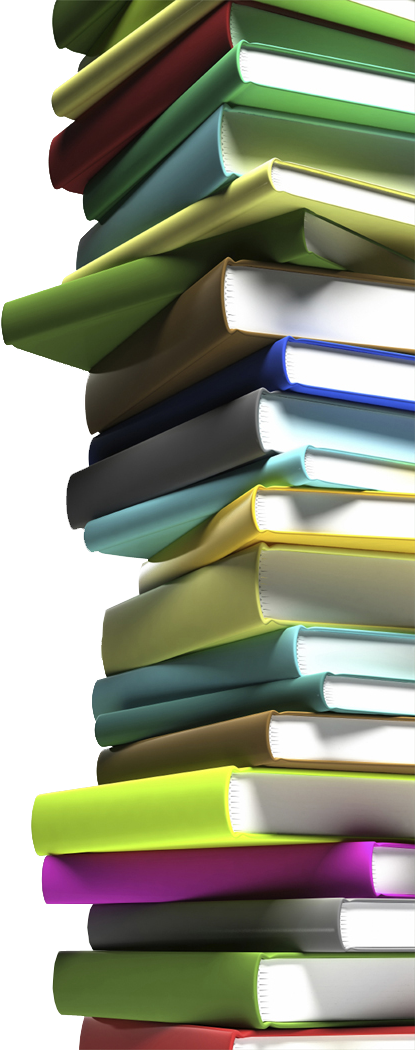 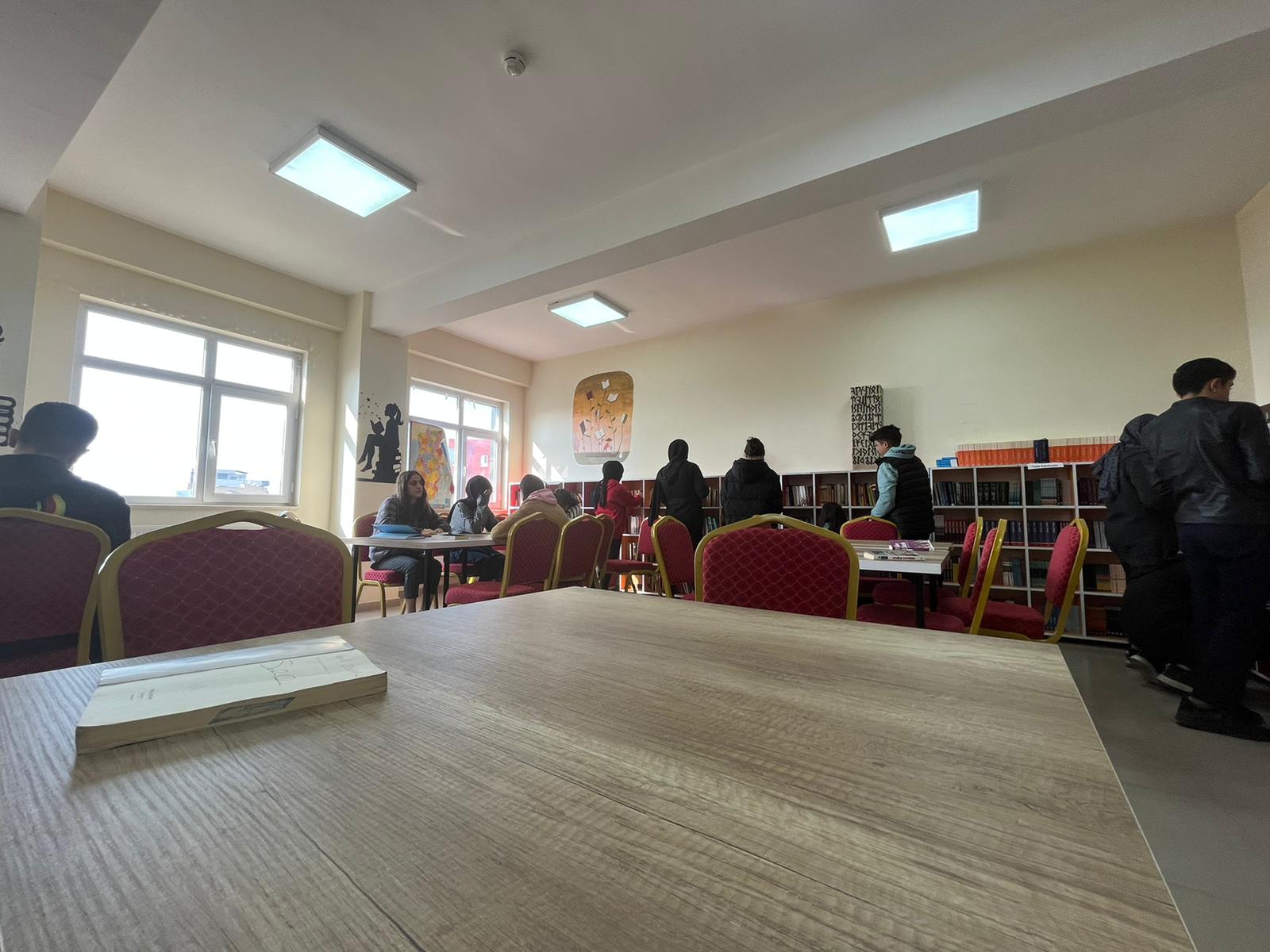 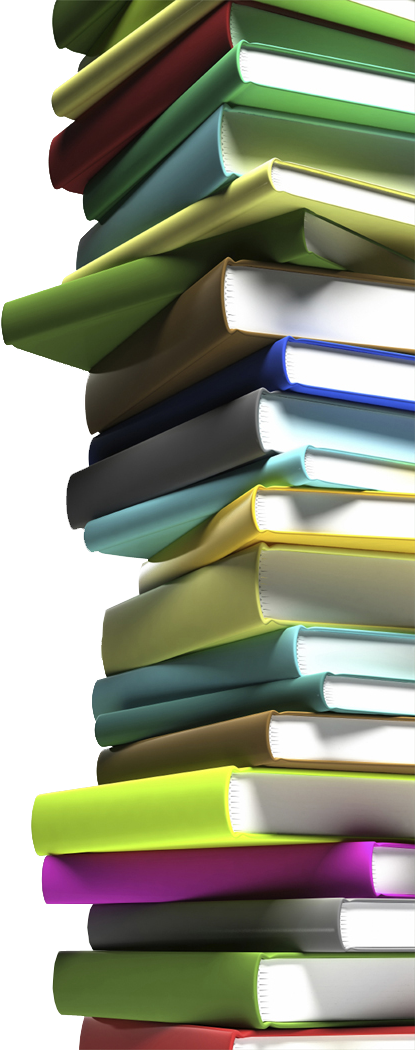 Prof.Dr Fuat Sezgin Anadolu Lisesi
Değerli Öğrencilerimize Teşekkürler